Decubitus
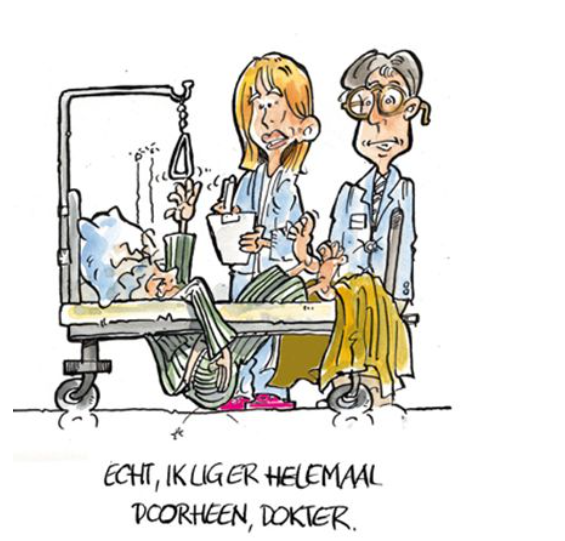 Inhoud scholing
Definitie decubitus
Factoren die de gevoeligheid voor decubitus beïnvloeden
NPIAP/EPUAP decubitus-classificatie systeem
Decubitus risico beoordelingsinstrumenten
Het risico op decubitus/ en de preventie hiervan
Patientengroepen met risico op decubitus
Wisselhouding
Semi-Fowler / 30 graden zijligging
Observatie decubitus plaatsen
Zittende houdingen
Inzet hulpmiddelen
Multidisciplinaire aanpak decubitus
1. Definitie decubitus
Decubitus wordt gedefinieerd als ‘plaatselijke schade aan de huid en/of onderliggend weefsel ten gevolge van druk of druk in combinatie met schuifkrachten’.
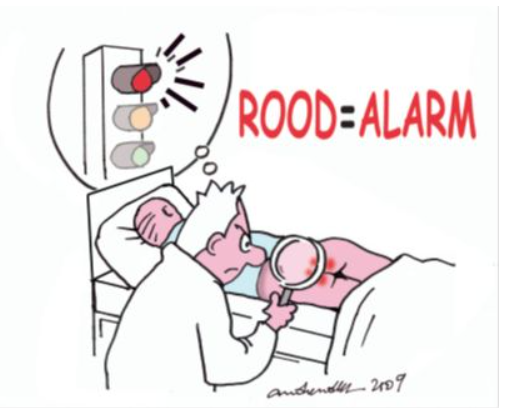 2. Factoren die de gevoeligheid voor decubitus beïnvloeden
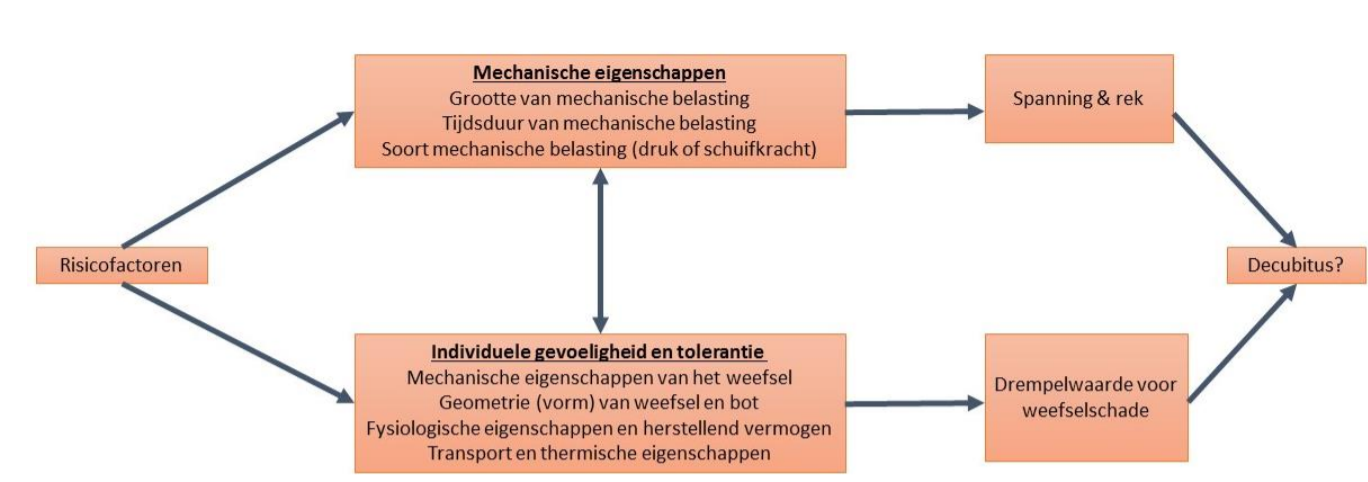 3. NPIAP/EPUAP decubitus-classificatie systeem
Categorie I: Niet-wegdrukbare roodheid bij een intacte huid
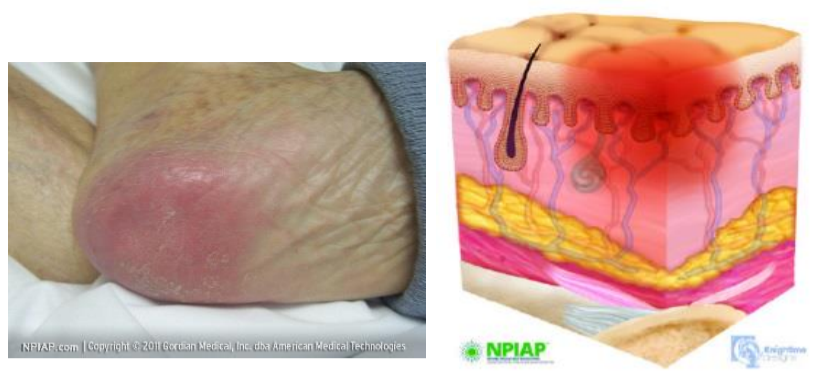 Categorie II: Verlies van een deel van de huidlaag of blaar
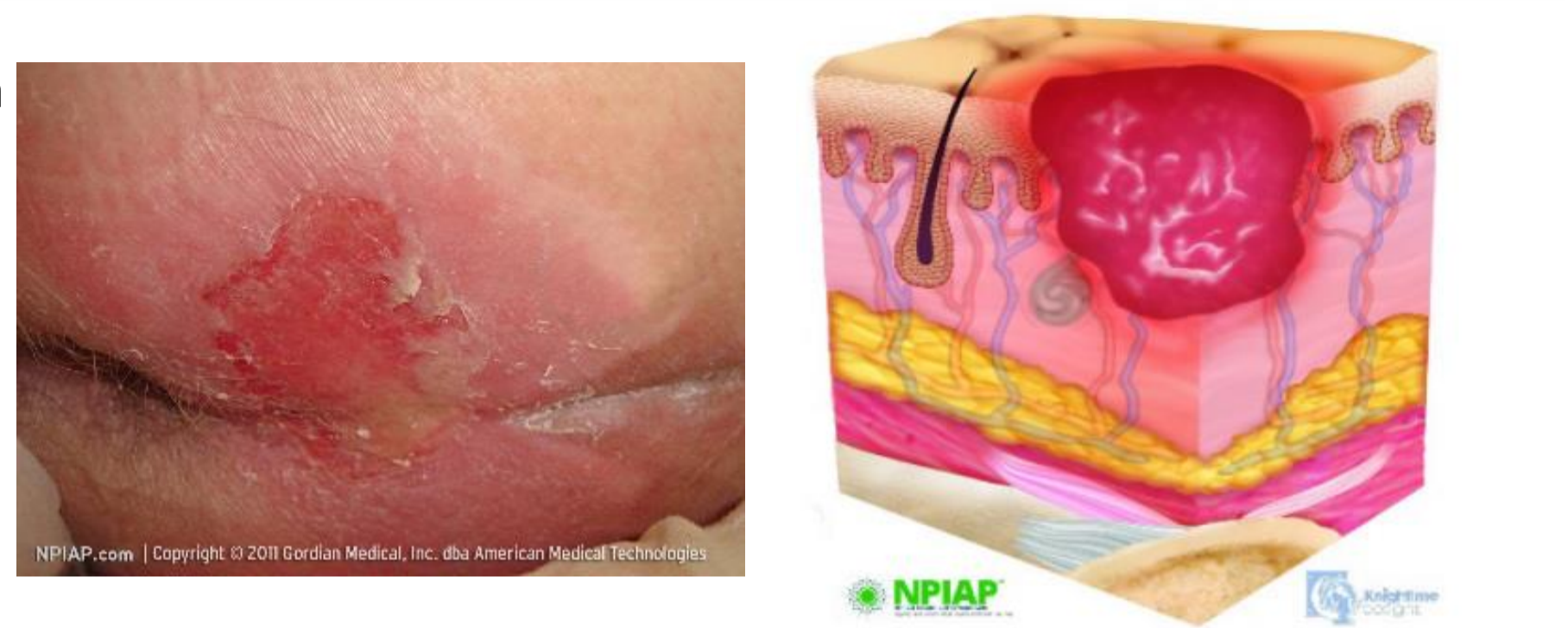 3. NPIAP/EPUAP decubitus-classificatie systeem
Categorie III: Verlies van een volledige huidlaag (vet zichtbaar)
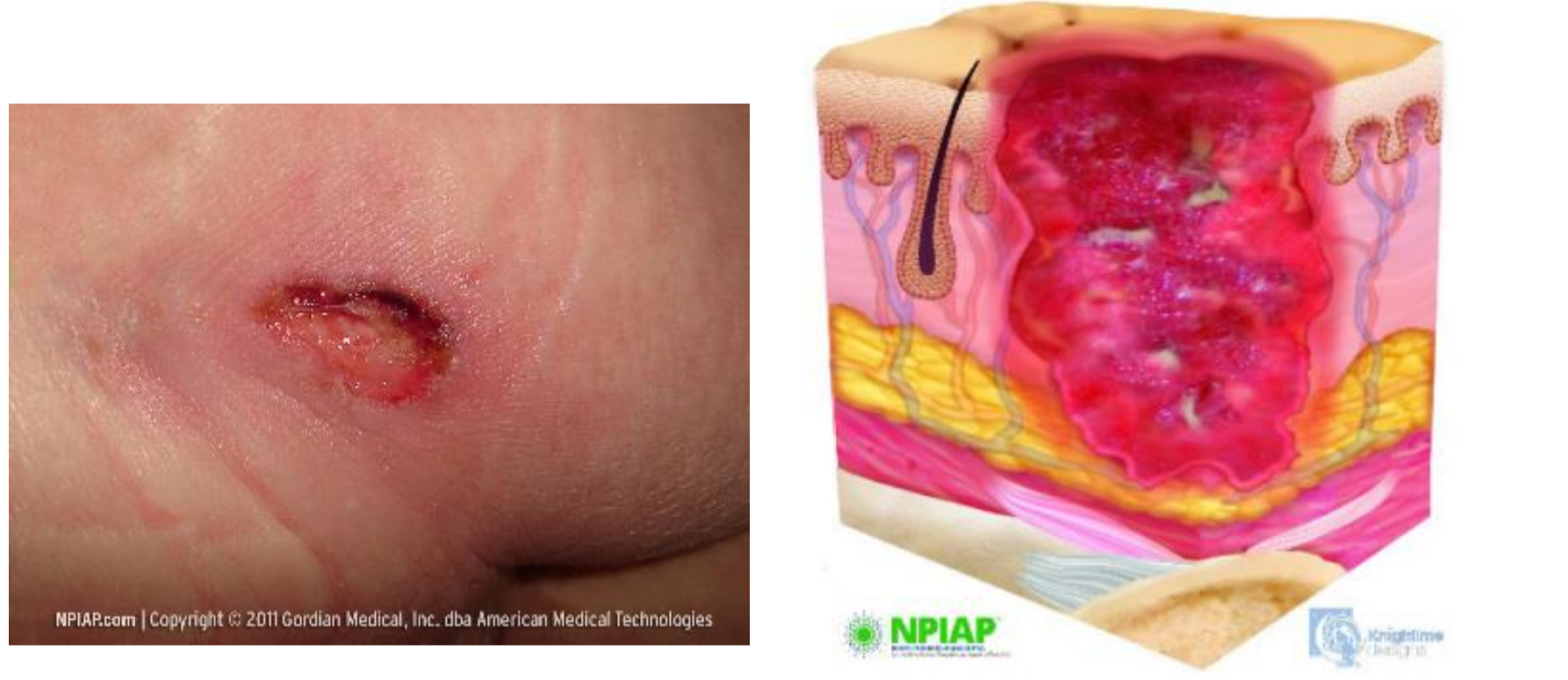 Categorie IV: Verlies van een volledige weefsellaag (spier/bot zichtbaar)
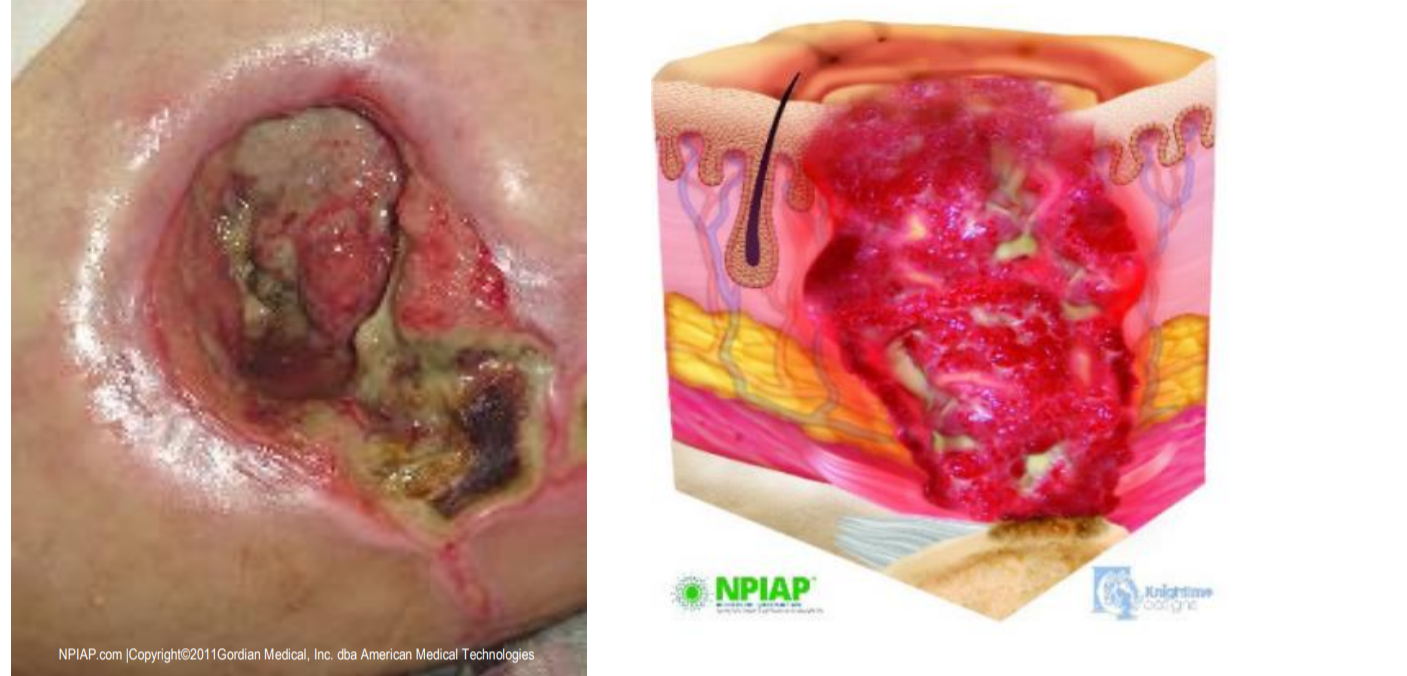 3. NPIAP/EPUAP decubitus-classificatie systeem
Niet naar categorie in te delen/ongeclassificeerd: Verlies van een volledige huid- of weefsellaag. Diepte onbekend
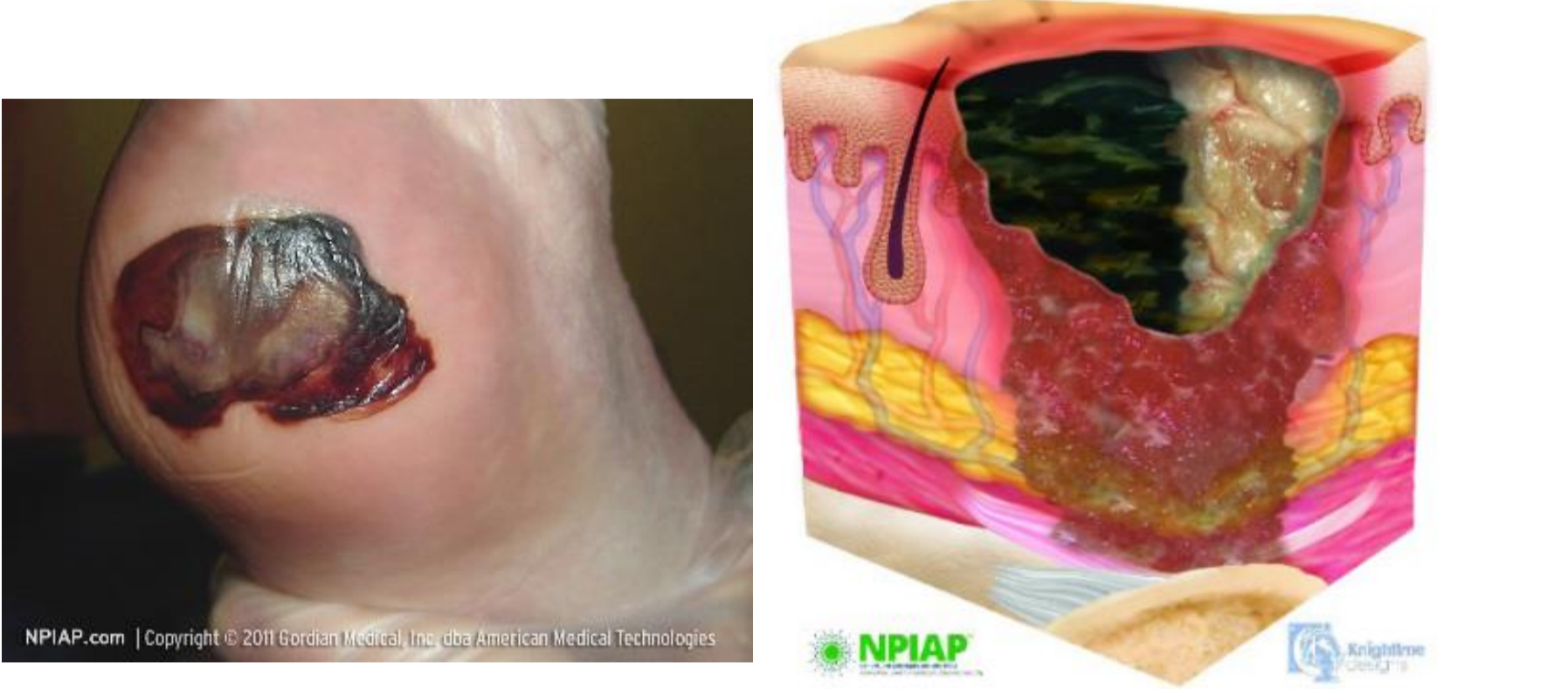 Vermoedelijke diepe weefselbeschadiging. Diepte onbekend
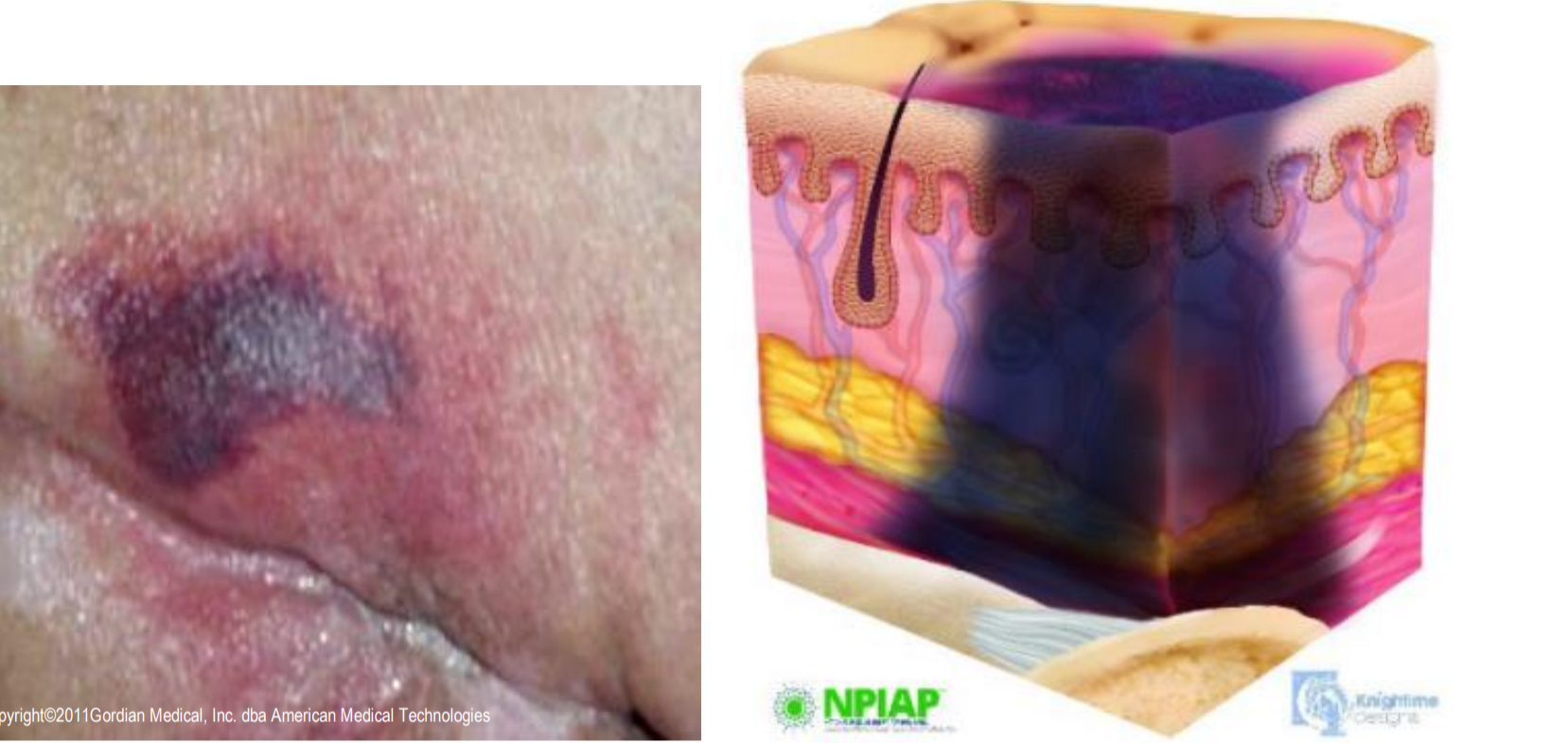 4. Decubitus risico beoordelingsinstrumenten
Generieke risicobeoordeling instrumenten voor de Nederlandse situatie.
Norton schaal 
Braden schaal
5. Het risico op decubitus/en de preventie hiervan
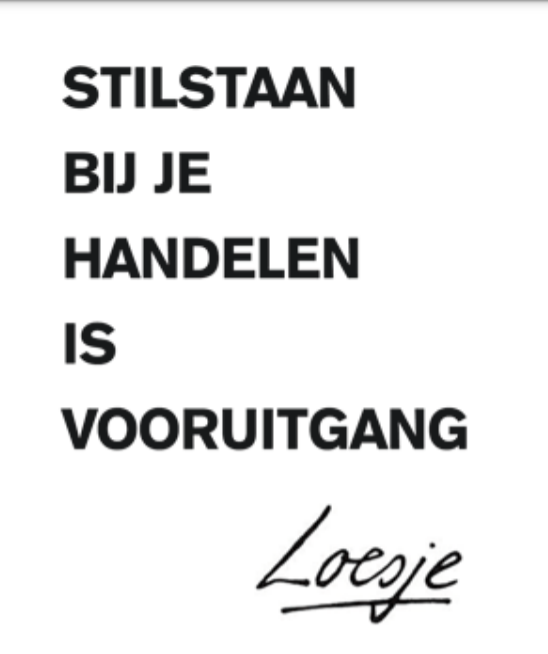 Huid controle/klinische blik
Houdingsveranderingen / wisselligging
Hulpmiddelen
Matras / Kussen
Beddengoed / inco-materiaal
Mobiliseren
Screen en beoordeel voedingstoestand en           
        gewichtsveranderingen
 Voorlichting geven.
6. PATIËNTENGROEPEN MET RISICO OP DECUBITUS
Ga vanwege het risico op decubitus bij onderstaande doelgroepen direct over tot preventieve maatregelen.

Zorgvrager met decubitus
Zorgvrager die immobiel is
Zorgvrager op de intensive care 
Zorgvrager op de operatiekamer
Zorgvrager met een dwarslaesie
zorgvrager in de terminale fase.
7. Wisselhouding
Wisselhouding is maatwerk. Het kan verschillen per
persoon, plek en huid.
Maximaal vier uur in een houding.
Denk aan een multidisciplinaire benadering.
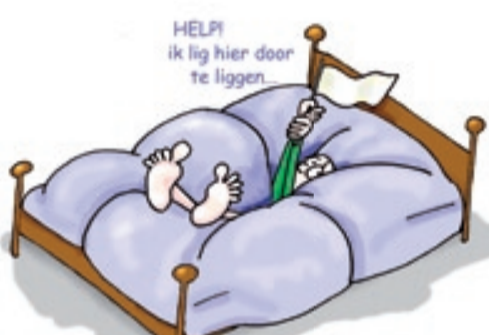 8. Semi-Fowler / 30 graden zijligging
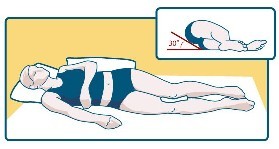 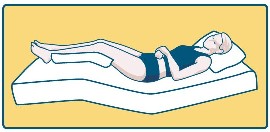 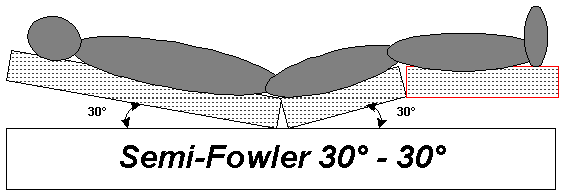 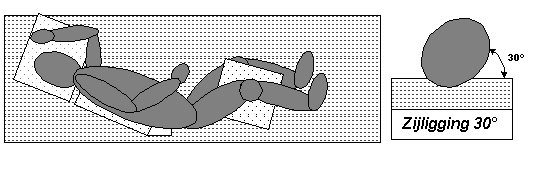 9. Observatie decubitus plaatsen
Waar zitten de risicoplaatsen in 1: ruglig, 2: zijlig en in 3 zit.
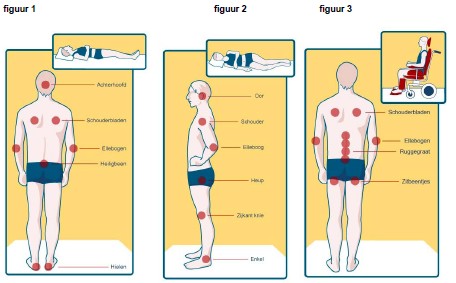 10. Zittende houdingen
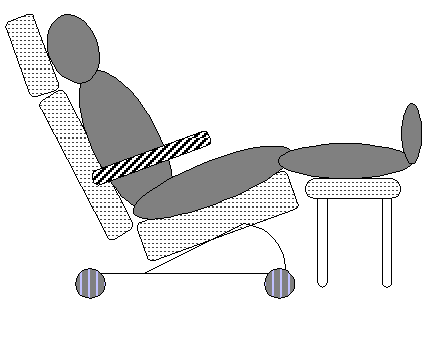 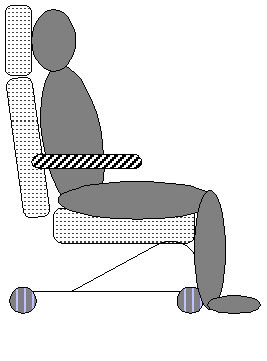 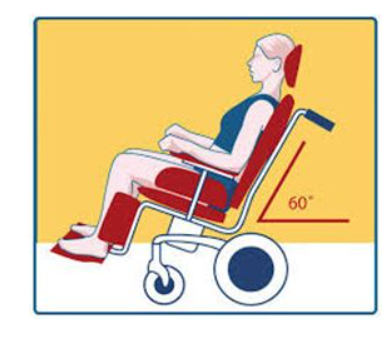 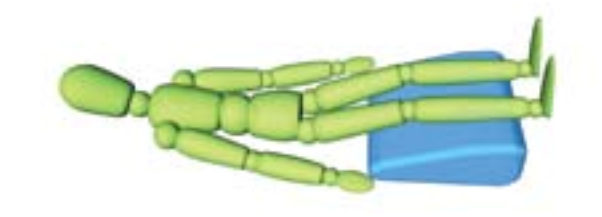 11. Inzet hulpmiddelen
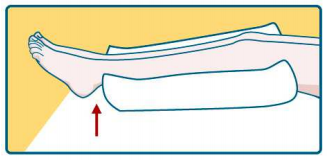 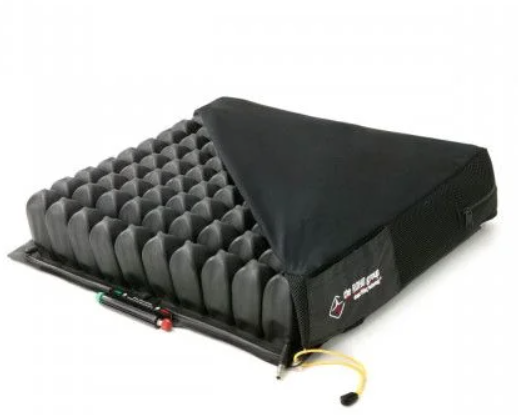 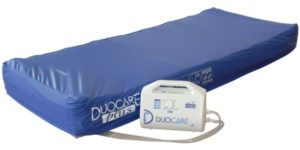 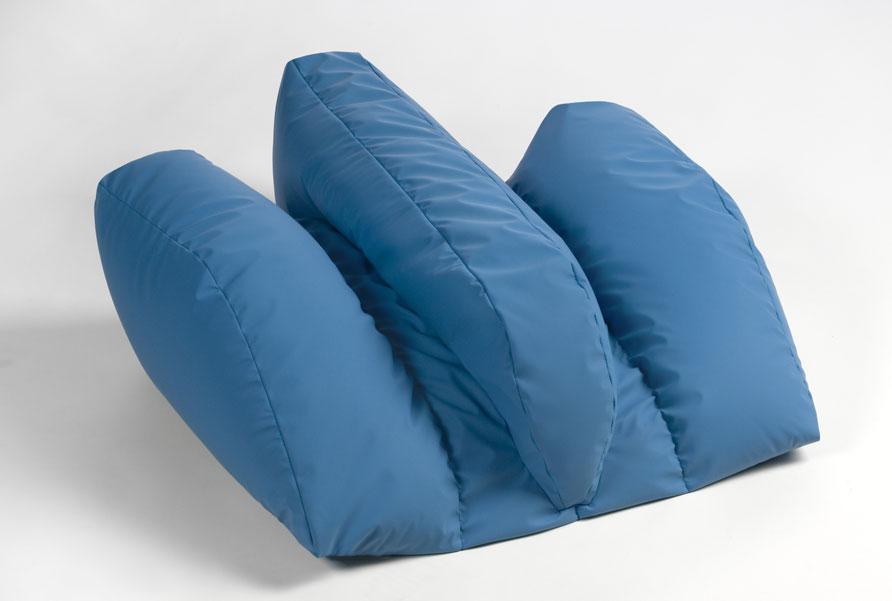 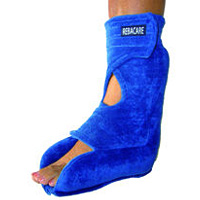 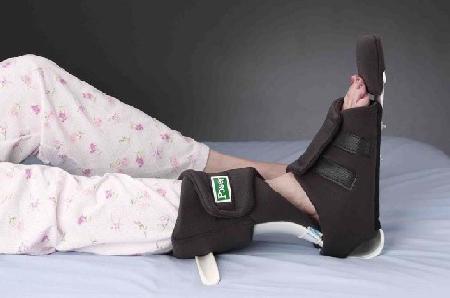 12. Multidisciplinaire aanpak decubitus
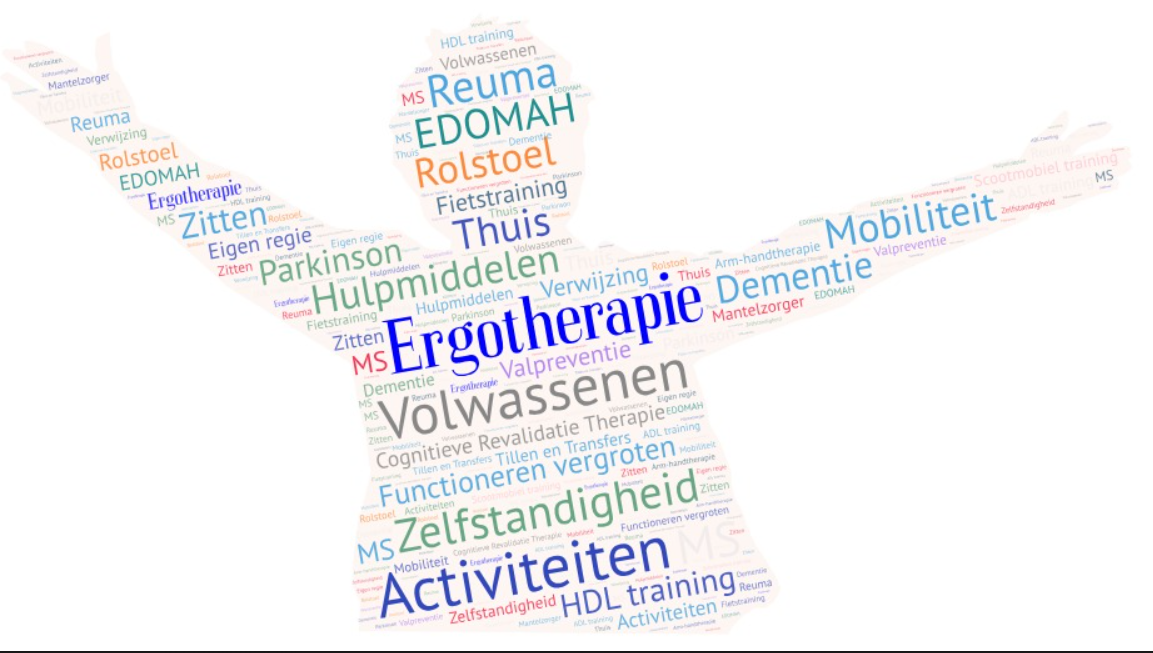 Inzet deskundigen

Fysiotherapie

Ergotherapie 

Diëtetiek

Wond verpleegkundigen
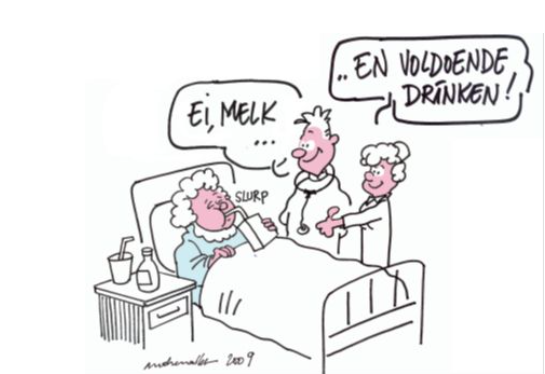 Vragen?
Bronnen/literatuur
https://www.venvn.nl/richtlijnen/alle-richtlijnen/richtlijn-decubitus/

http://www.decubitus.nl/richtlijnen

Werkafspraken JBZH app
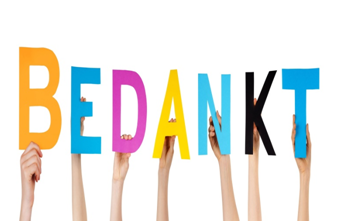 voor jullie aandacht!
Namens het collectief wondzorg ‘s Hertogenbosch en omgeving